العلَم الوطني
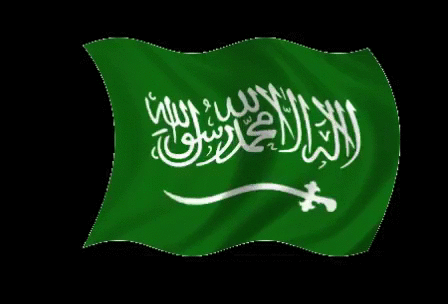 الهُوِيَّة الوطنيّة
العلَم الوطني
العلَم الوطني
تطوّر العلَم السعودي منذ عهد الدولة السعوديّة الأولى في القرن الثاني عشر الهجري حيث كان لونه أخضر و على يمينه لون أبيض و تتوسّطه الشهادتان , و في عهد الملك عبد العزيز أُقِرَّ الشكل الأخير للعلم السّعودي بمواصفاته التي حدّدها النظام الخاص به , دون تغيير كبير على شكل العلم الذي كان في عهد الدولة السعودية الأولى و الدولة السعودية الثانية
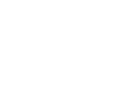 للعلم السّعودي مواصفات محدّدة من حيث الحجم , و اللون و التّصميم و الكتابة و المقاس
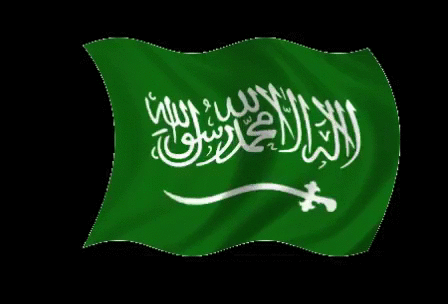 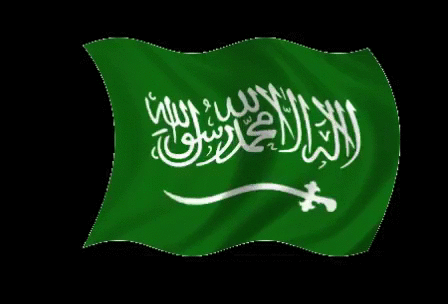 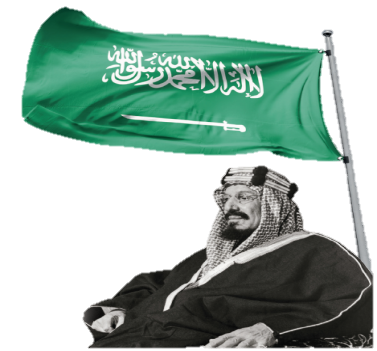 الوحدة الثانية
2
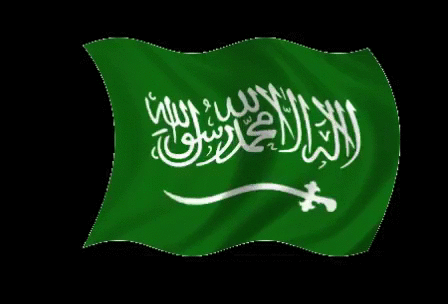 الهُوِيَّة الوطنيّة
العلَم الوطني
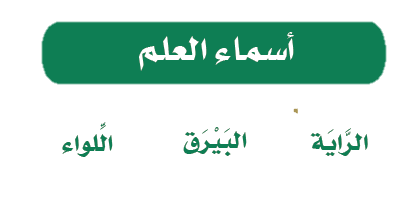 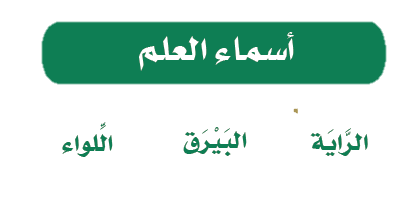 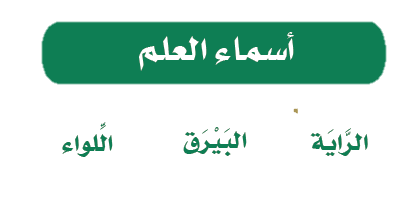 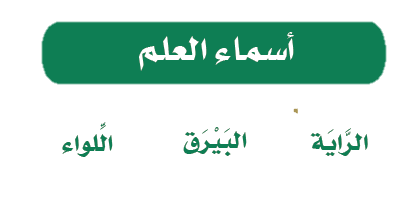 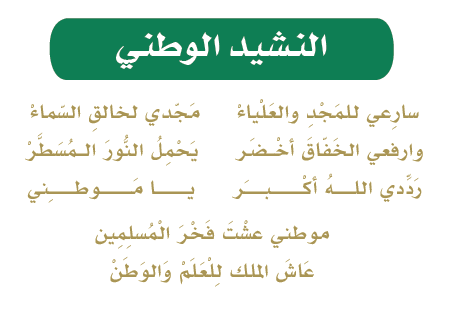 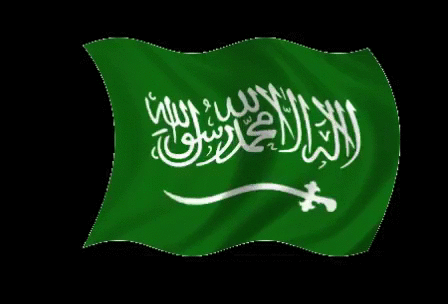 الوحدة الثانية
2
مواصفات العلم الوطني و تعليماته
العلَم الوطني
الهُوِيَّة الوطنيّة
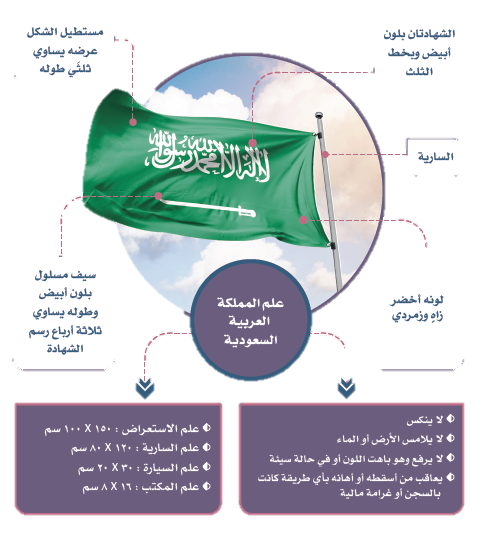 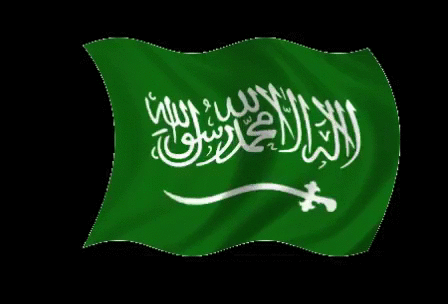 الوحدة الثانية
2
العلَم الوطني
الهُوِيَّة الوطنيّة
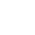 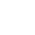 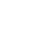 لو وجدتُ علَم المملكة العربية السعودية ملامساً للأرض فإنِّي :
أ- يضع الطلبة علامة (       ) أمام العبارة الصحيحة و علامة (      ) أمام العبارة غير الصحيحة :
نشاط 1
2
3
4
1
أُصحّح الوضع بسرعة فأرفعه عن الأرض
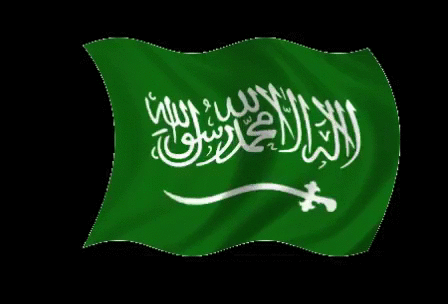 أُنظّفه إذا كان متَّسخاً
الوحدة الثانية
2
أَطلبُ من الجهة المسؤولة استبداله بجديد إذا كان باهتاً
أفعل جميع ما سبق
العلَم الوطني
الهُوِيَّة الوطنيّة
ب- العلم السعودي هو رمز الهوية الوطنية للمملكة العربية السعودية و يدلّ عل الإيمان و السّلام يصف الطلبة مشاعرهم و هم يرفعون علم المملكة العربية السعودية :
نشاط 1
نشعر بالفخر والاعتزاز بالانتماء لهذا الوطن الذي شرفه الله تعالى بأنه مهبط الوحي ومنبع رسائله وقبلة المسلمين ,علمنا يحمل رمزاً كبيراً في معناه ومقصده , يحمل شهادة التوحيد التي جمعت أبناء الوطن و وحدتهم وفق منهجها ودستورها , شامخ بشموخ أبنائه وقيادته الرشيدة
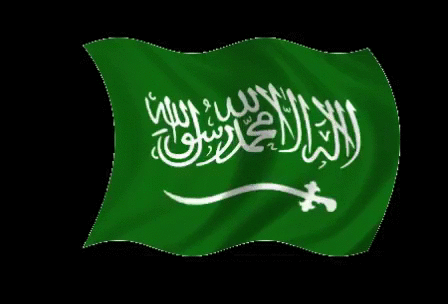 الوحدة الثانية
2
واجباتي تجاه العلَم الوطني :
العلَم الوطني
الهُوِيَّة الوطنيّة
1
أحافظُ عليه و ألتزمُ نظامه
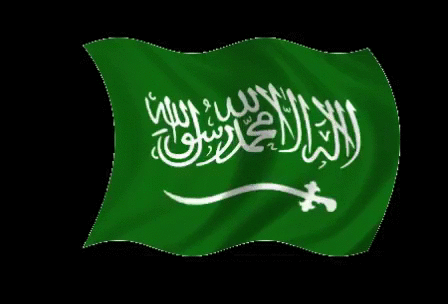 الوحدة الثانية
3
استعمله في مناسباتي و مناسبات الوطن و في التعبير عن فرحتي و تضامني مع وطني
2
أقفُ احتراماً عند الاستماع إلى النشيد الوطني السعودي و أؤدي تحيّة العلَم
4
الهُوِيَّة الوطنيّة
العلَم الوطني
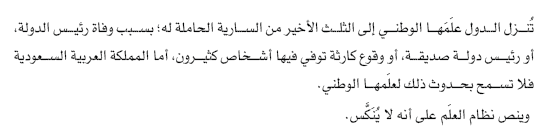 امتثالاً للنصوص التي وردت في نظام الحكم لديها بحيث لا ينكس علمها واحتراماً لكلمة التوحيد ( لا إله الا الله محمد رسول لله ) التي تتوسطه والتي تمثل الشهادتين في الإسلام
يُبيّن الطلبة سبب منع تنكيس العلَم السعودي:
نشاط 2
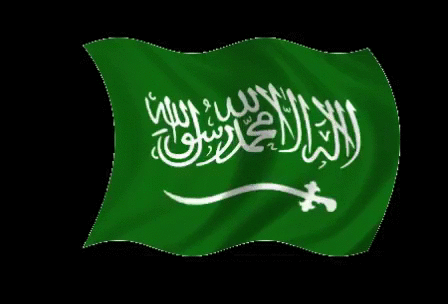 الوحدة الثانية
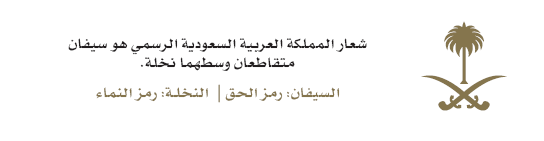 2
انتهى الدرس